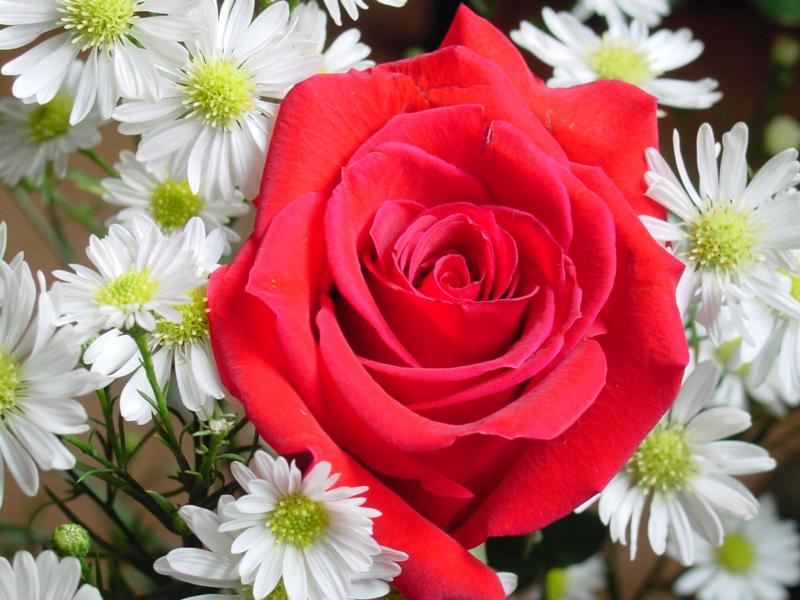 স্বাগতম
মমতাজ বেগম হ্যাপি 
সহকারি শিক্ষক 
মুছাপুর সরকারি প্রাথমিক বিদ্যালয় ।
রায়পুরা, নরসিংদী।
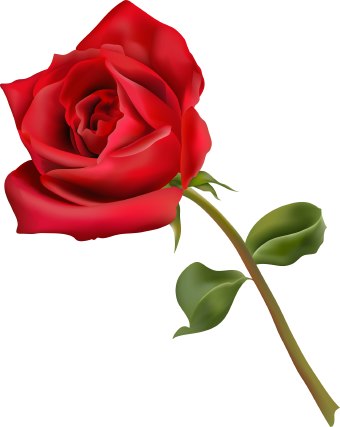 পাঠ পরিচিতি
শ্রেণী-১ম
পাঠাংশ  ১-১০সংখ্যার মধ্যেবিষয়-প্রাথমিক গণিত পাঠের শিরোনাম-জোড়ায় সাজানো জোড় সংখ্যা গুলো চিনবে।
শিখন ফল
২.২.১ জোড়ায়  জোড়ায় উপকরণ সাজাতে পারবে।
নিরাপদ পরিবেশ সৃষ্টি
সেভেন আপ খেলার মাধ্যমে  নিরাপদ পরিবেশ সৃষ্টি করব।
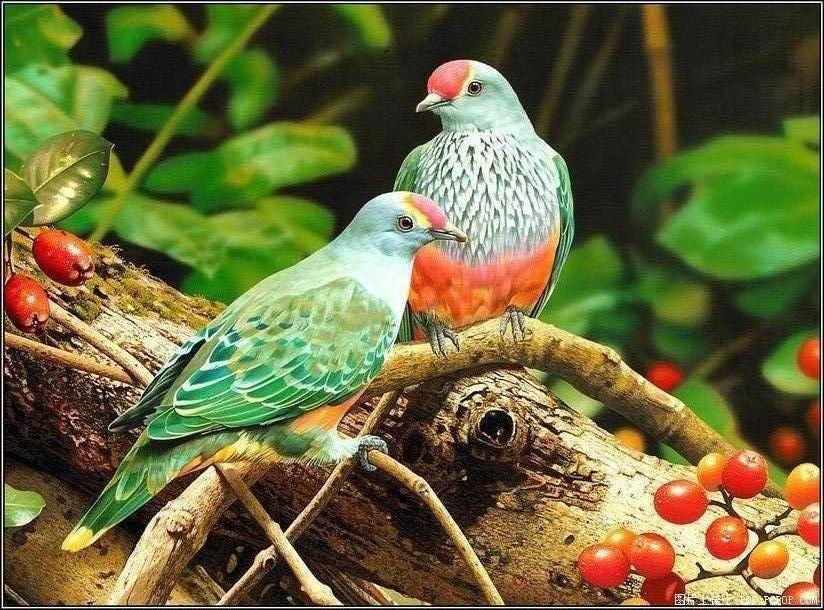 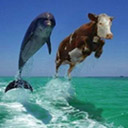 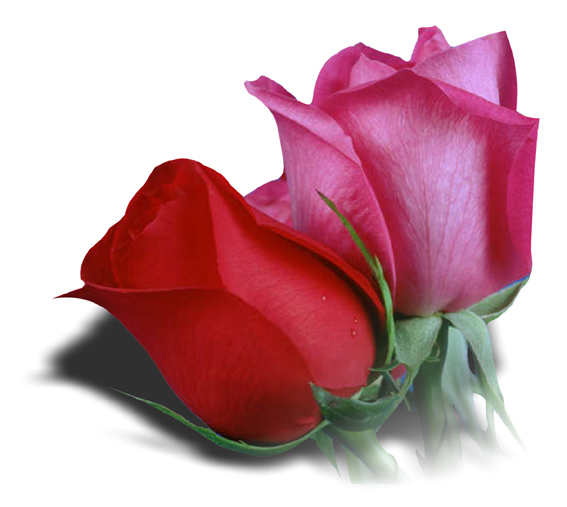 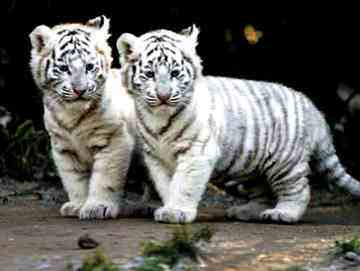 জোড় সংখ্যার  ধারণা-(১থেকে১০)
১০জন শিক্ষার্থী সামনে এনে ২জন করে ৫টি দল করে জোড় সংখ্যার
ধারণা দেব।
দেখ ও বল-
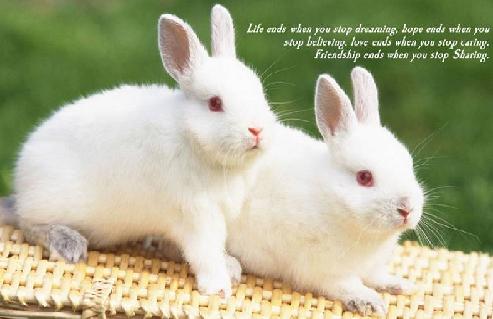 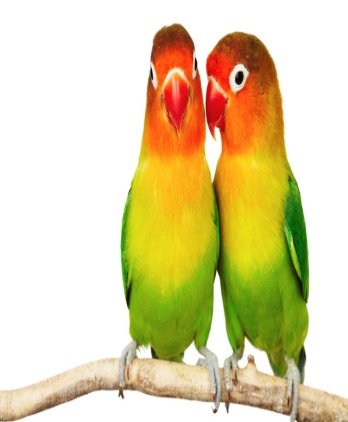 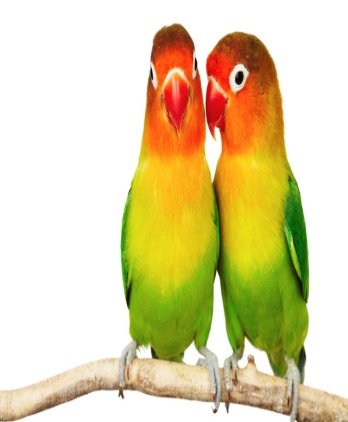 দেখ ও বলঃ
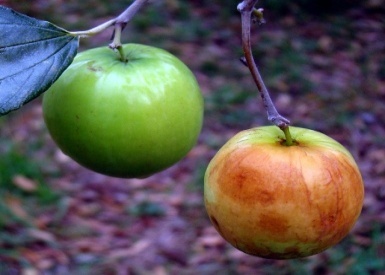 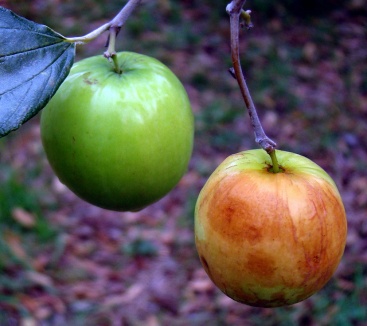 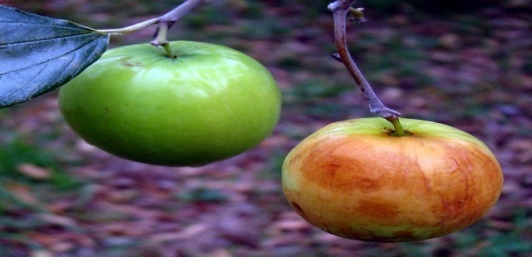 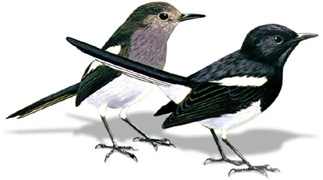 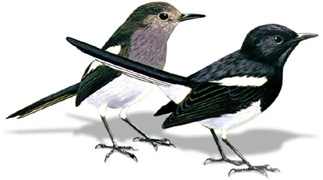 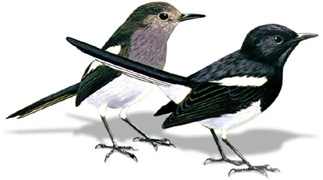 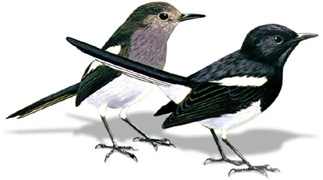 দেখ ও বলঃ
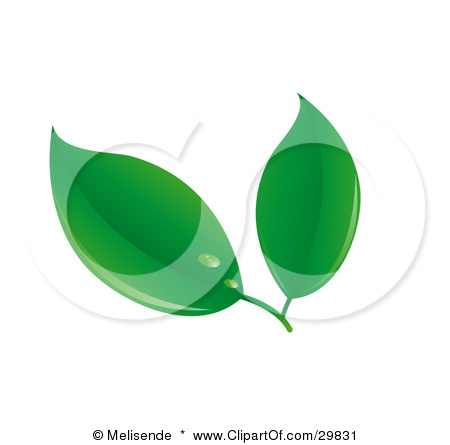 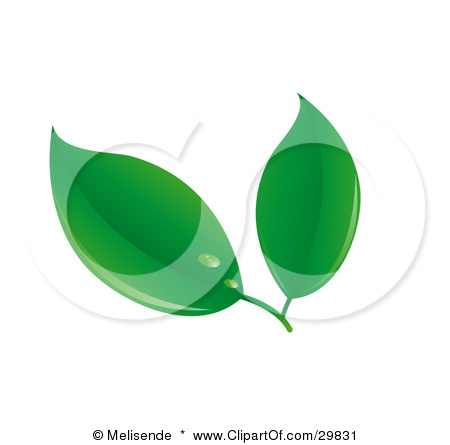 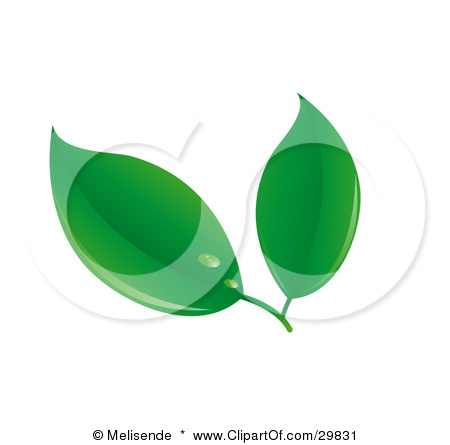 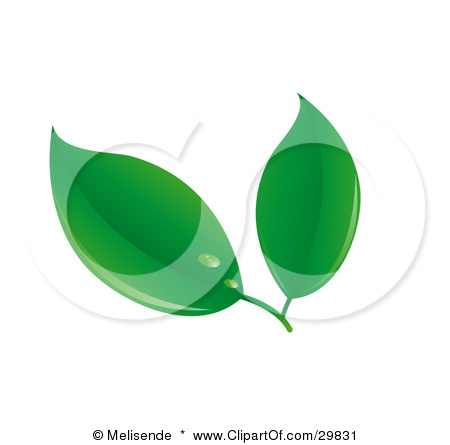 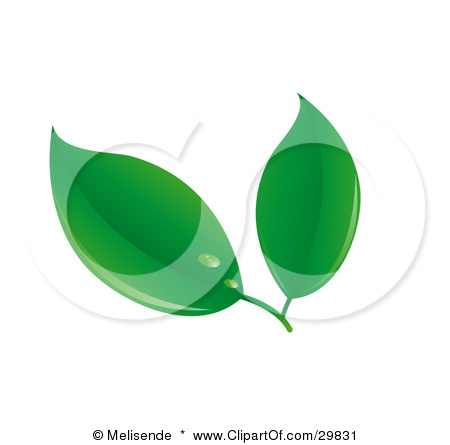 খালি ঘরে জোড় সংখ্যা লিখ-(জোড়ায় কর)
২
৪
৬
৮
১০
তোমরা এখন পাঠ্য বইএর ২০পৃষ্ঠা খোল ও কোথায় কোথায় জোড় সংখ্যার ছবি আছে দেখ ।
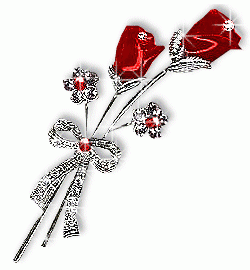 দলীয় কাজ (জবা ও বেলী)
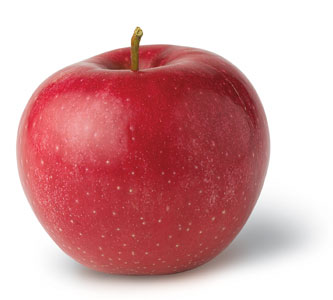 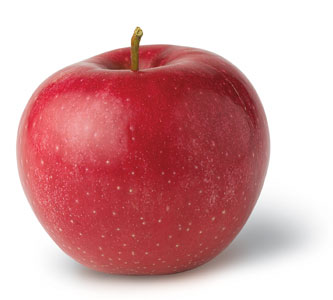 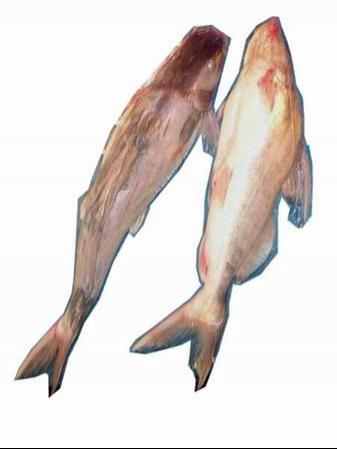 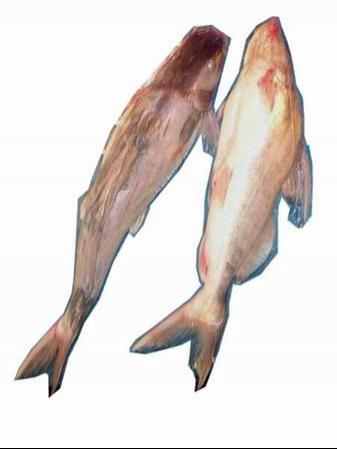 দলীয় কাজ(গোলাপ ও কামিনী)
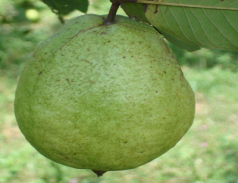 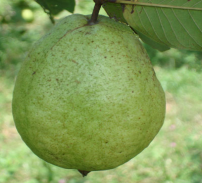 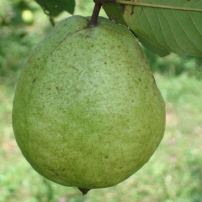 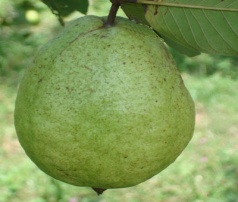 =কত?
৩ জোড়া
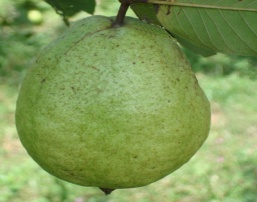 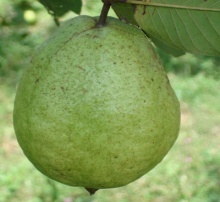 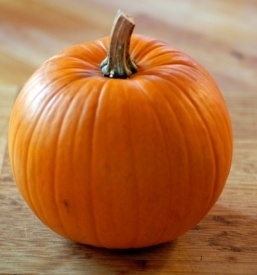 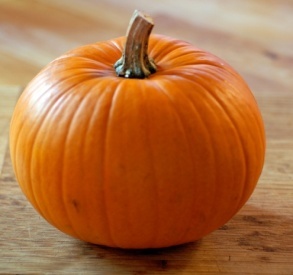 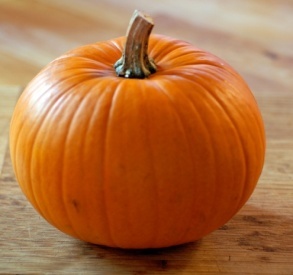 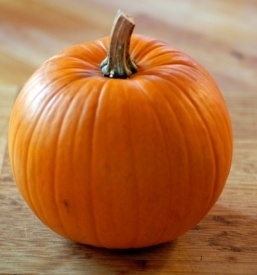 ৪ জোড়া
=কত?
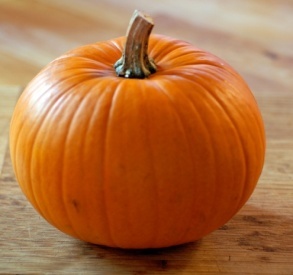 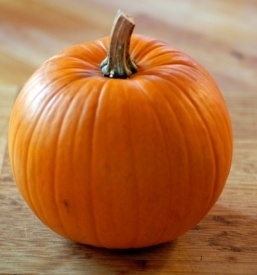 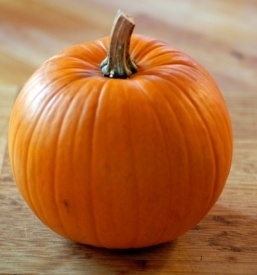 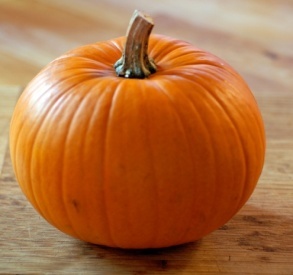 ছবির সাথে জোড় সংখ্যা গুলো মিল কর-(একক কাজ)
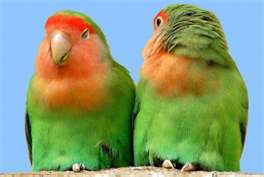 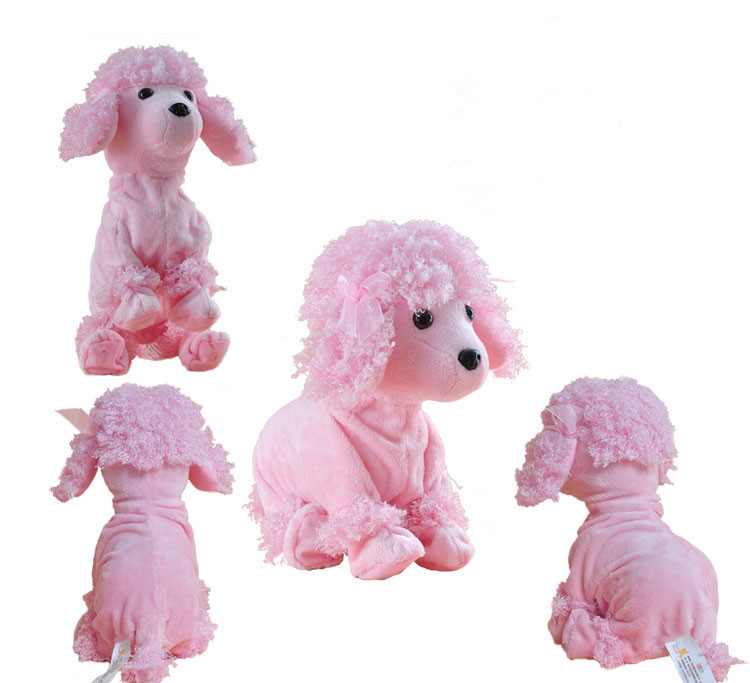 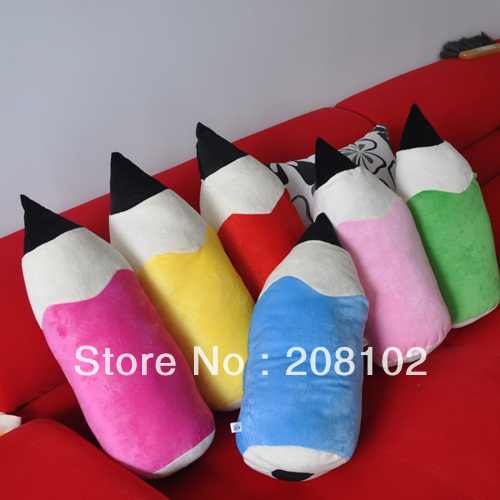 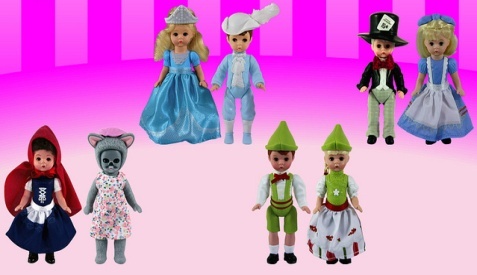 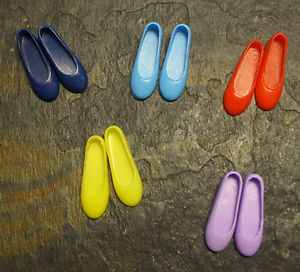 সংখ্যার খেলা
২
৮
৪
১০
৬
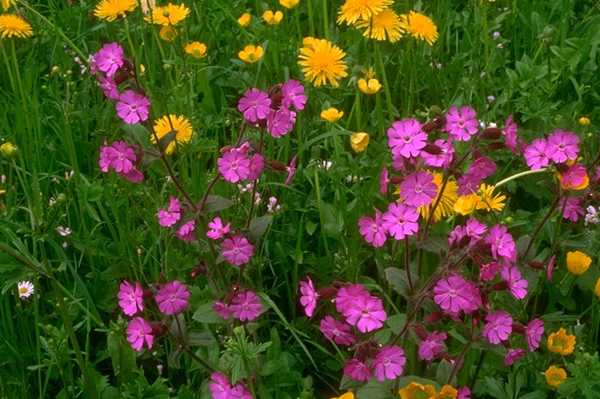 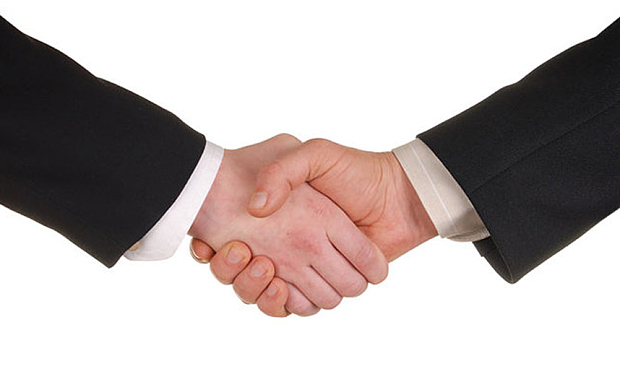 ধন্যবাদ,আবার দেখা হবে।